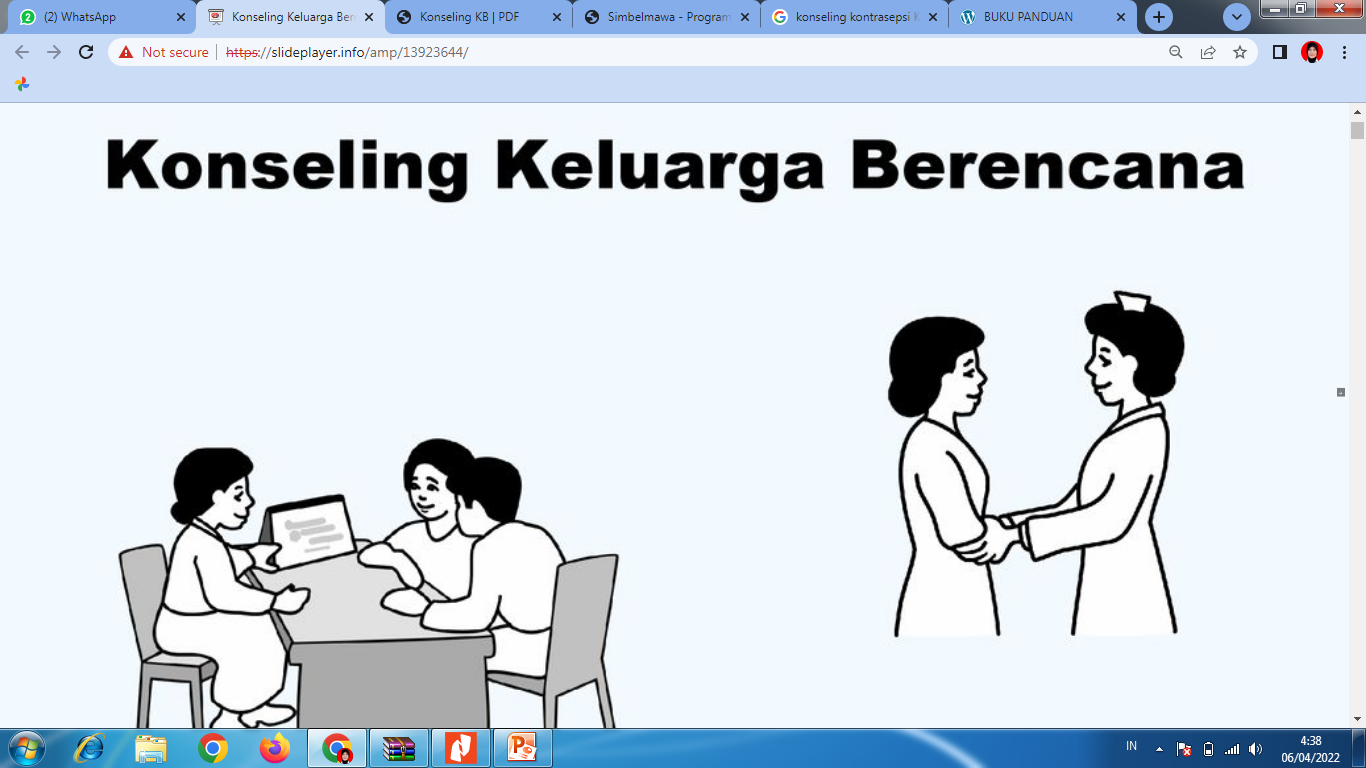 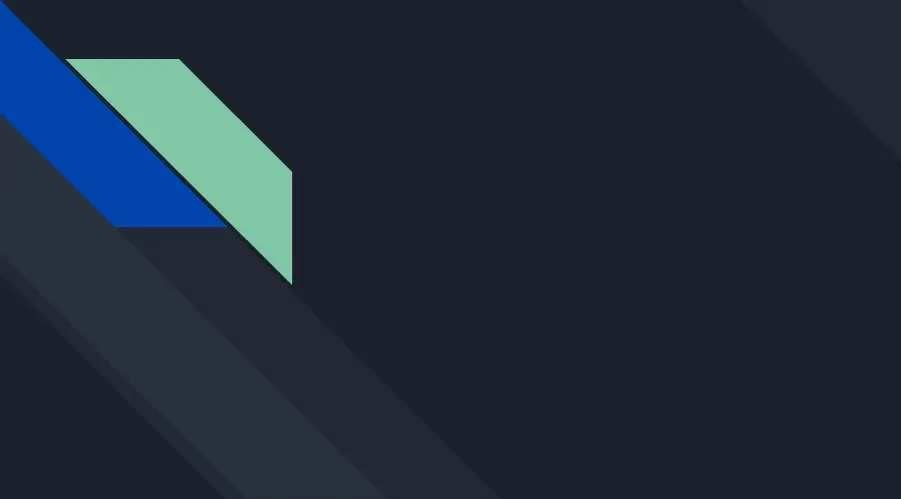 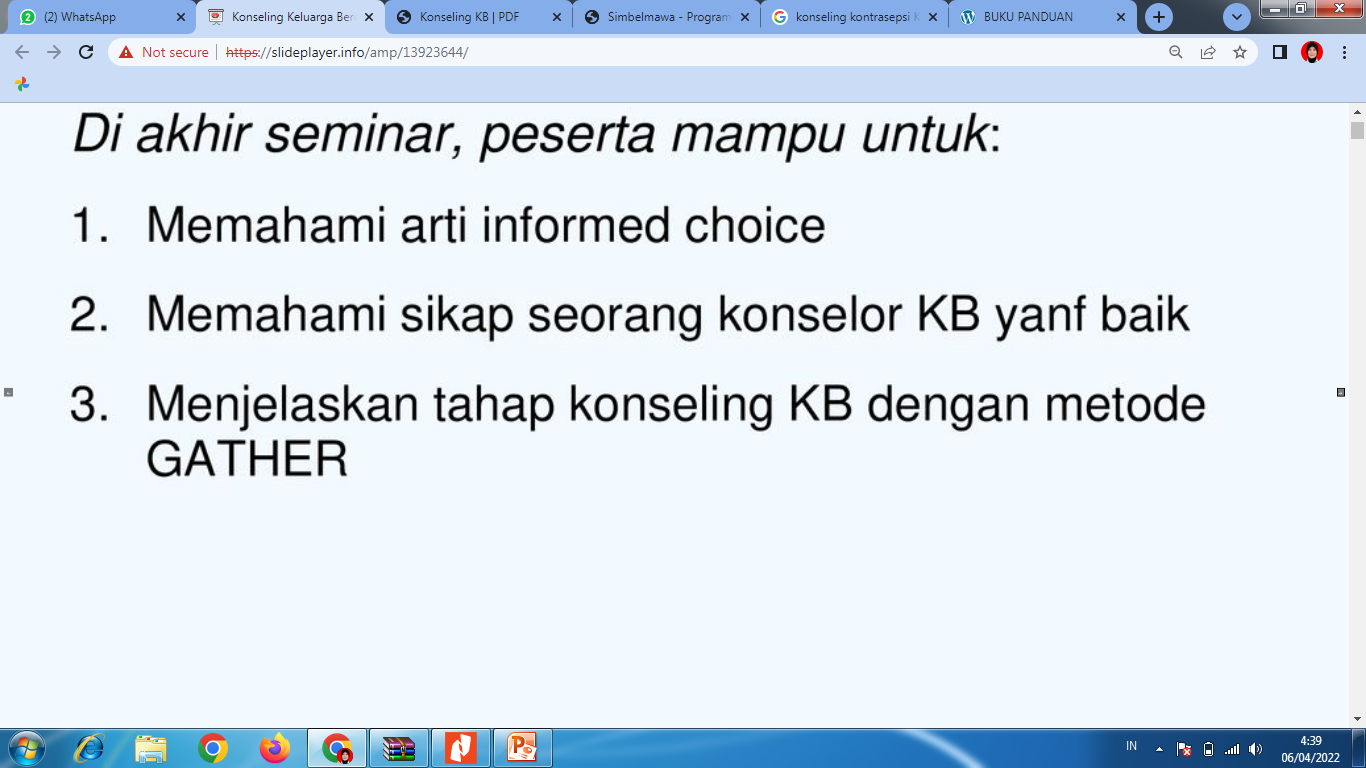 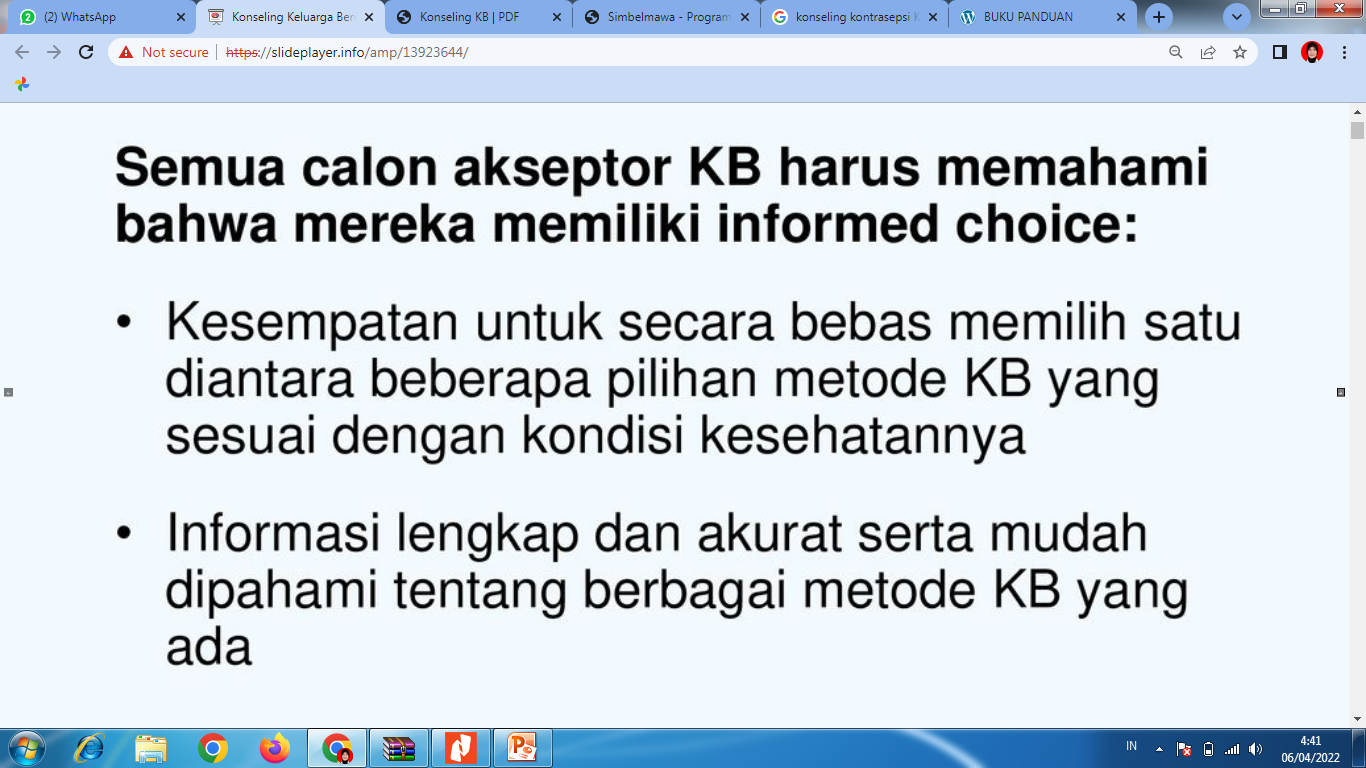 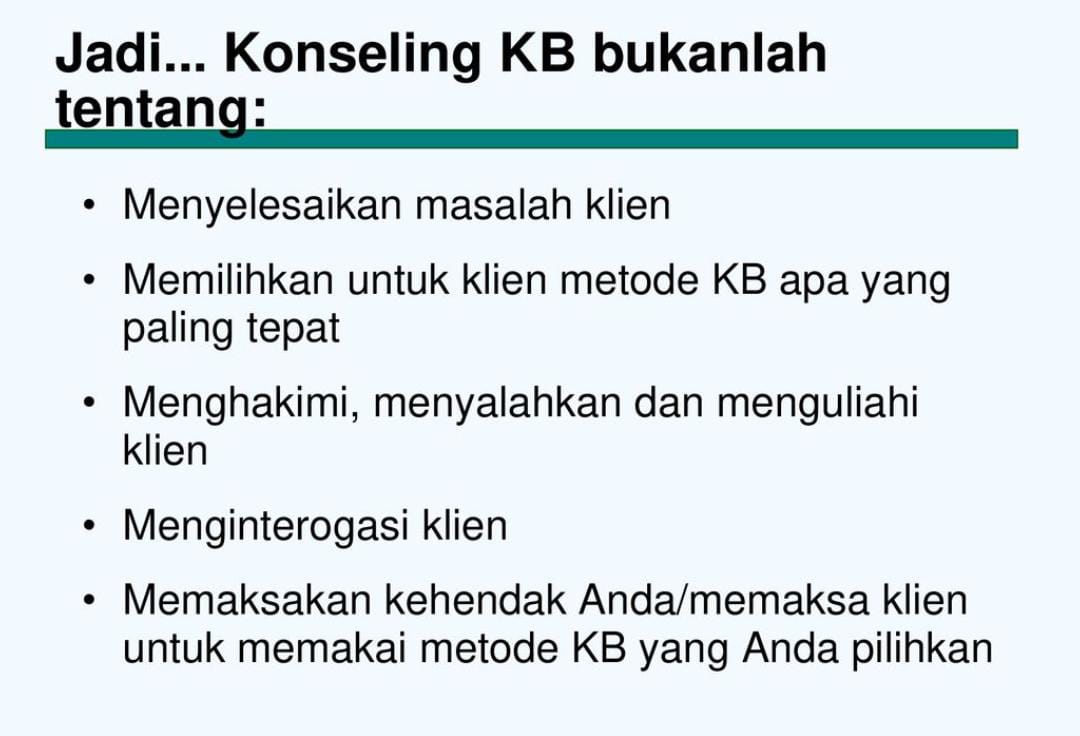 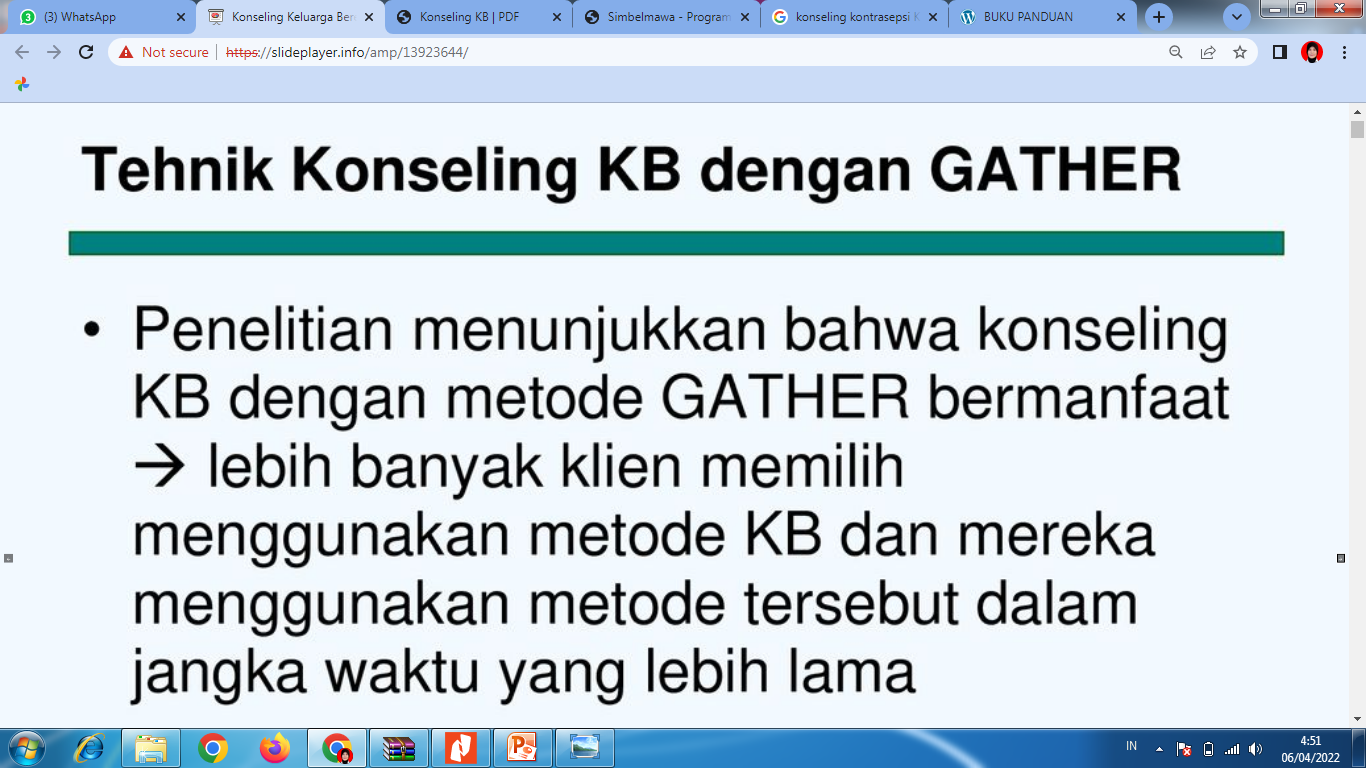 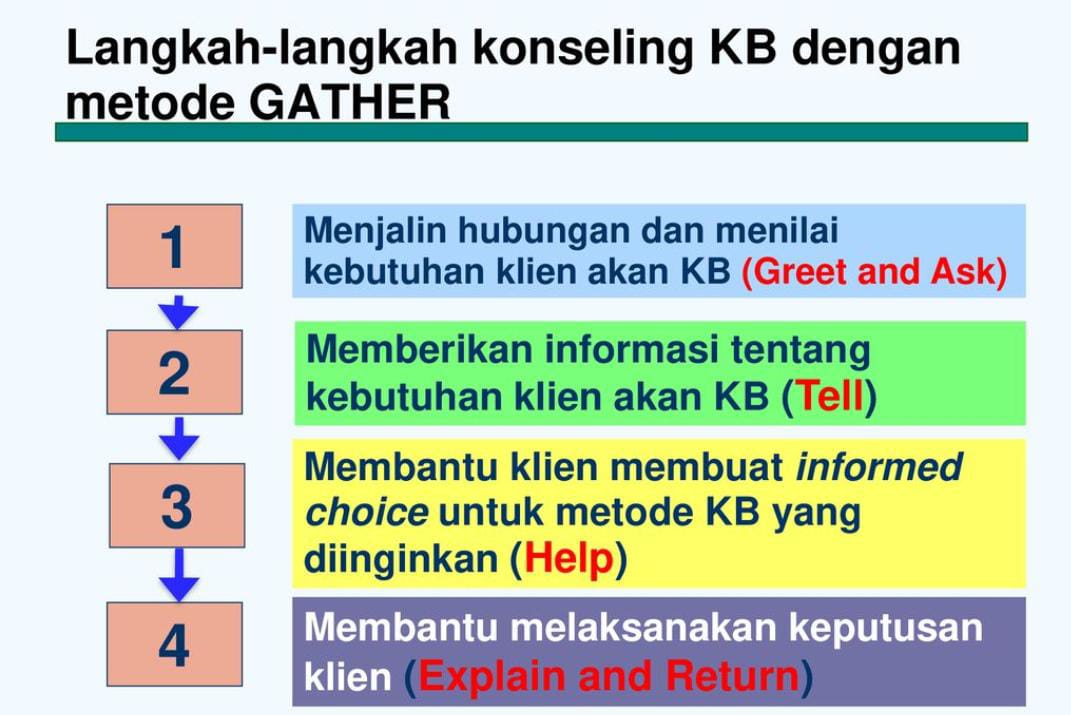 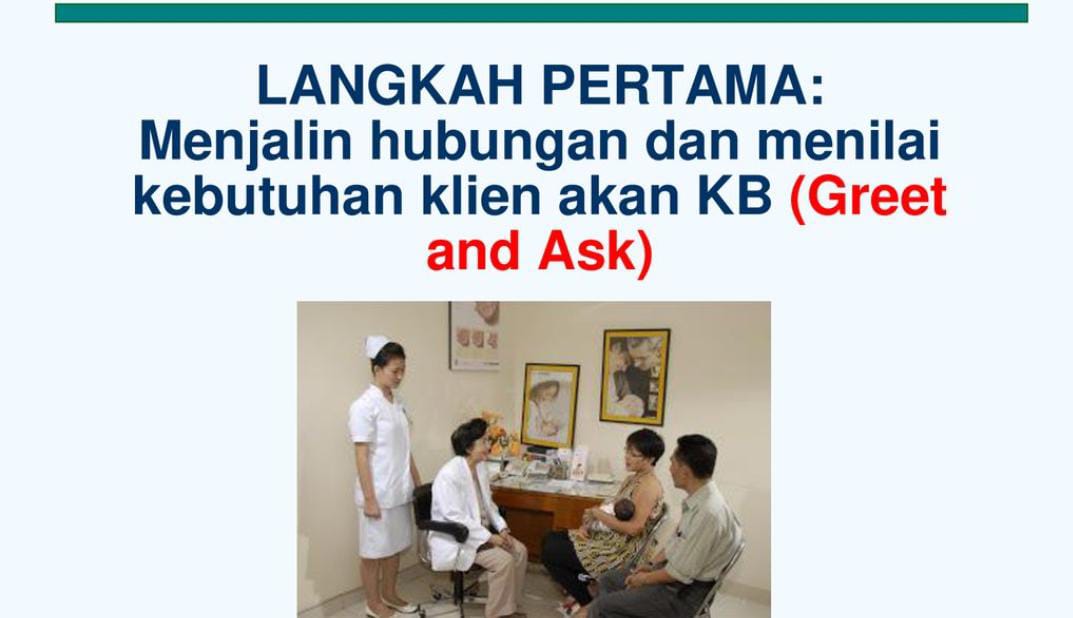 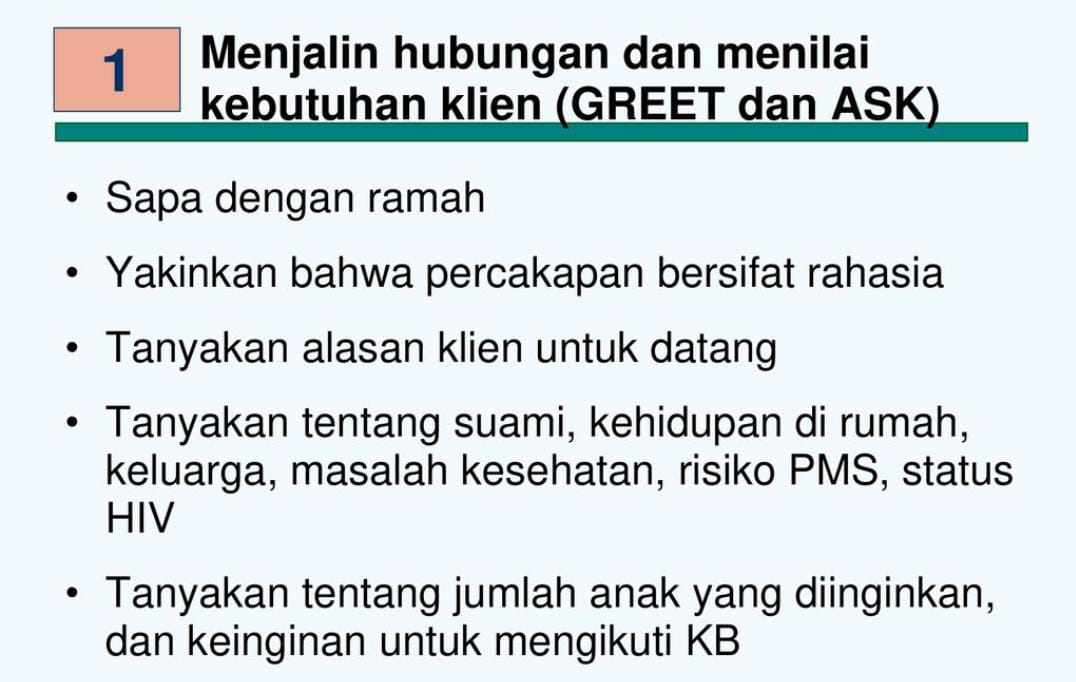 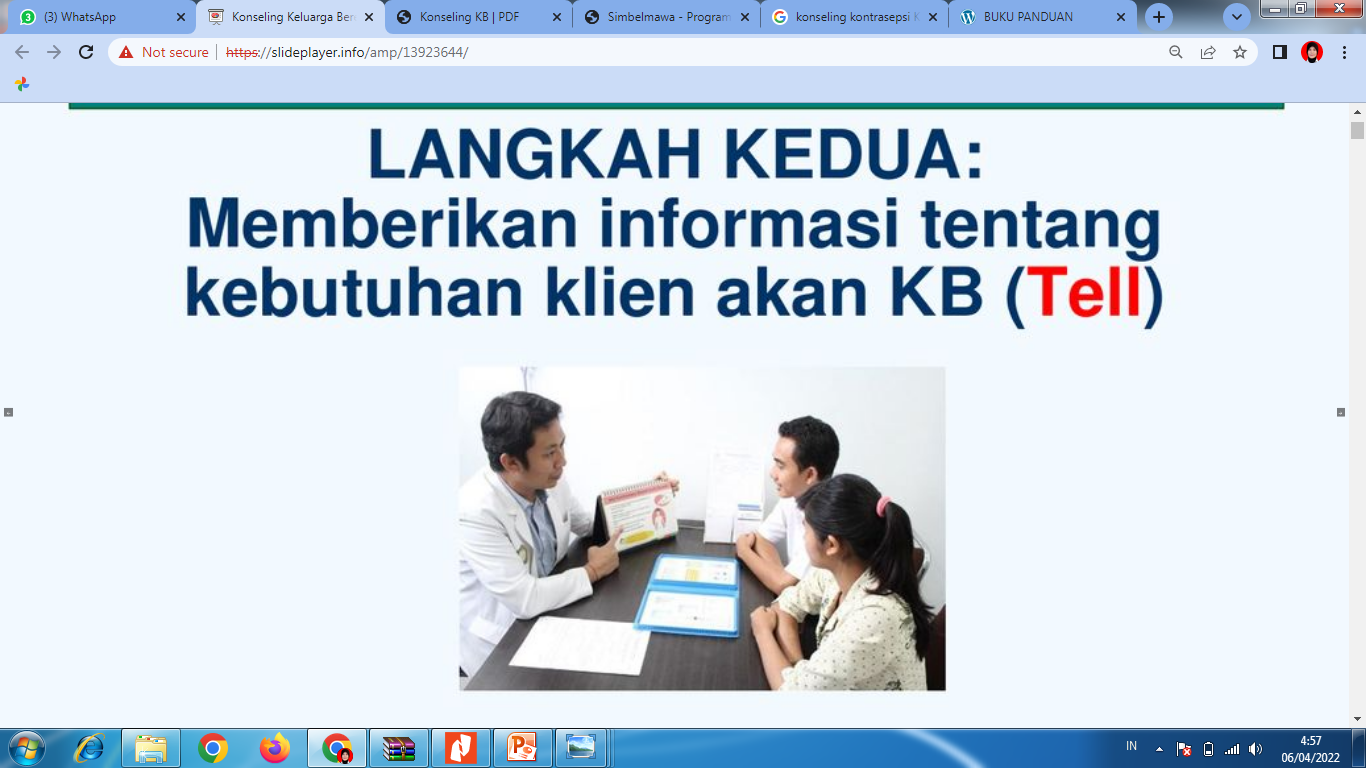 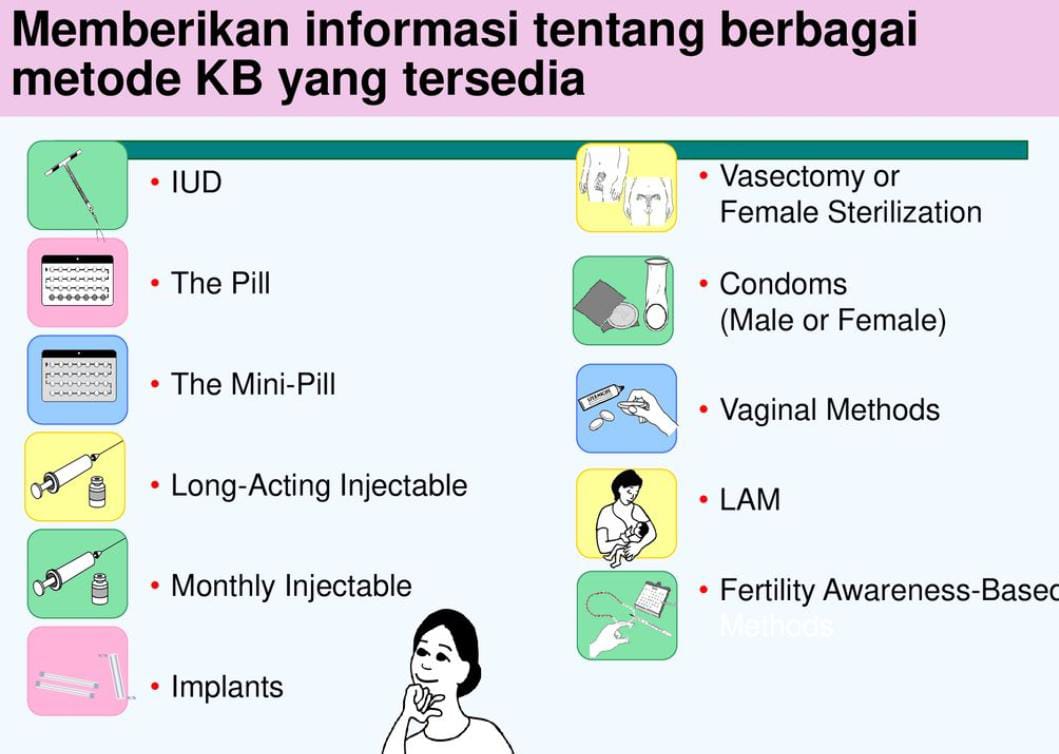 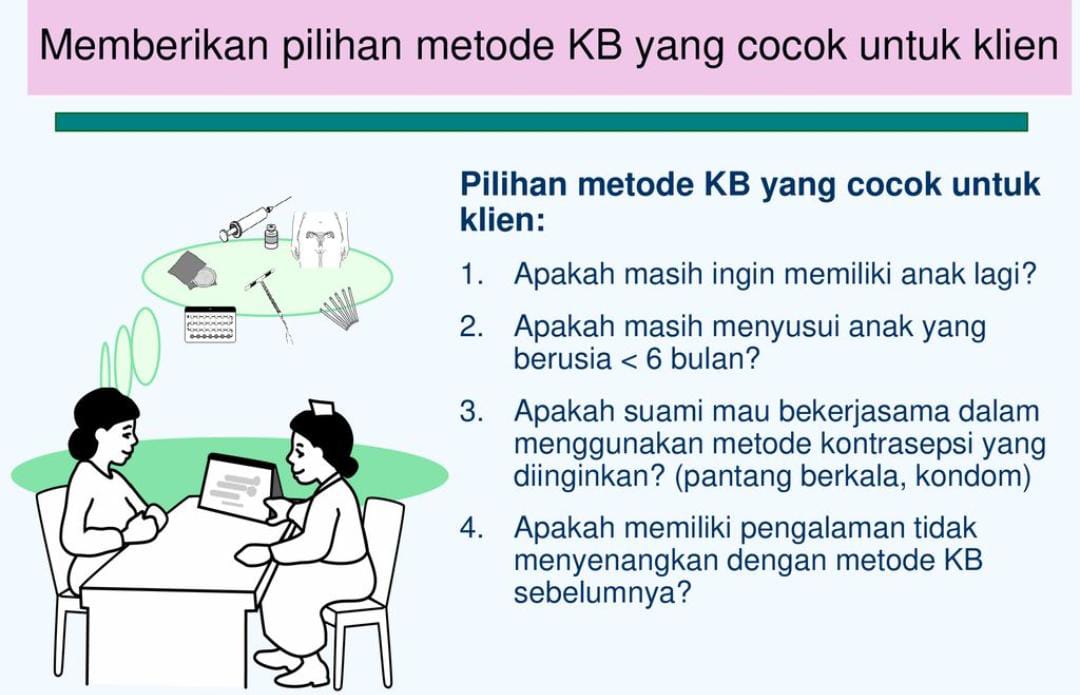 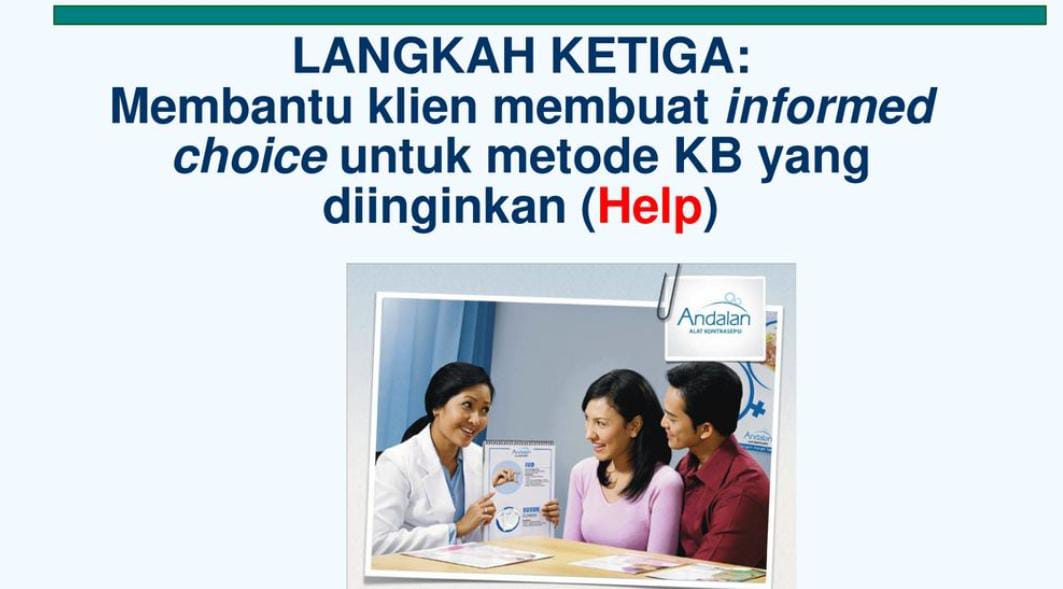 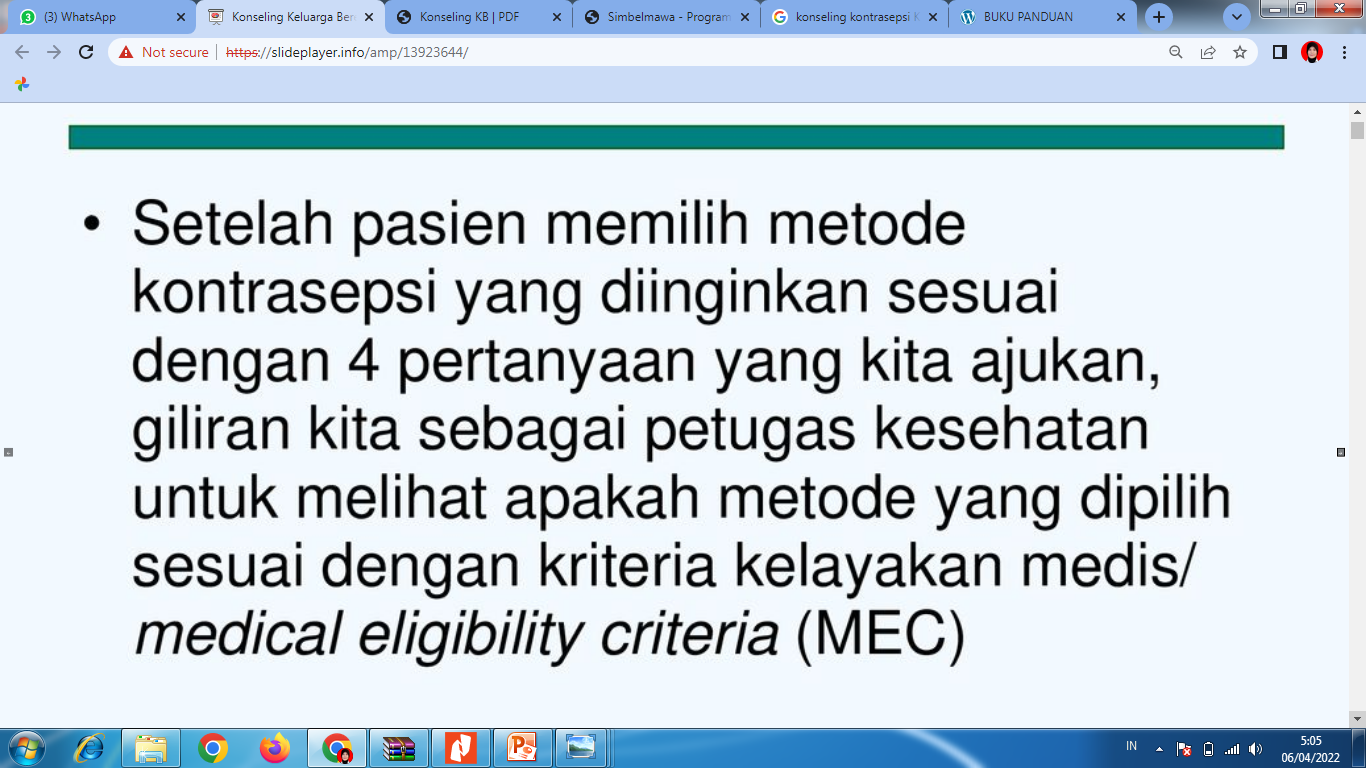 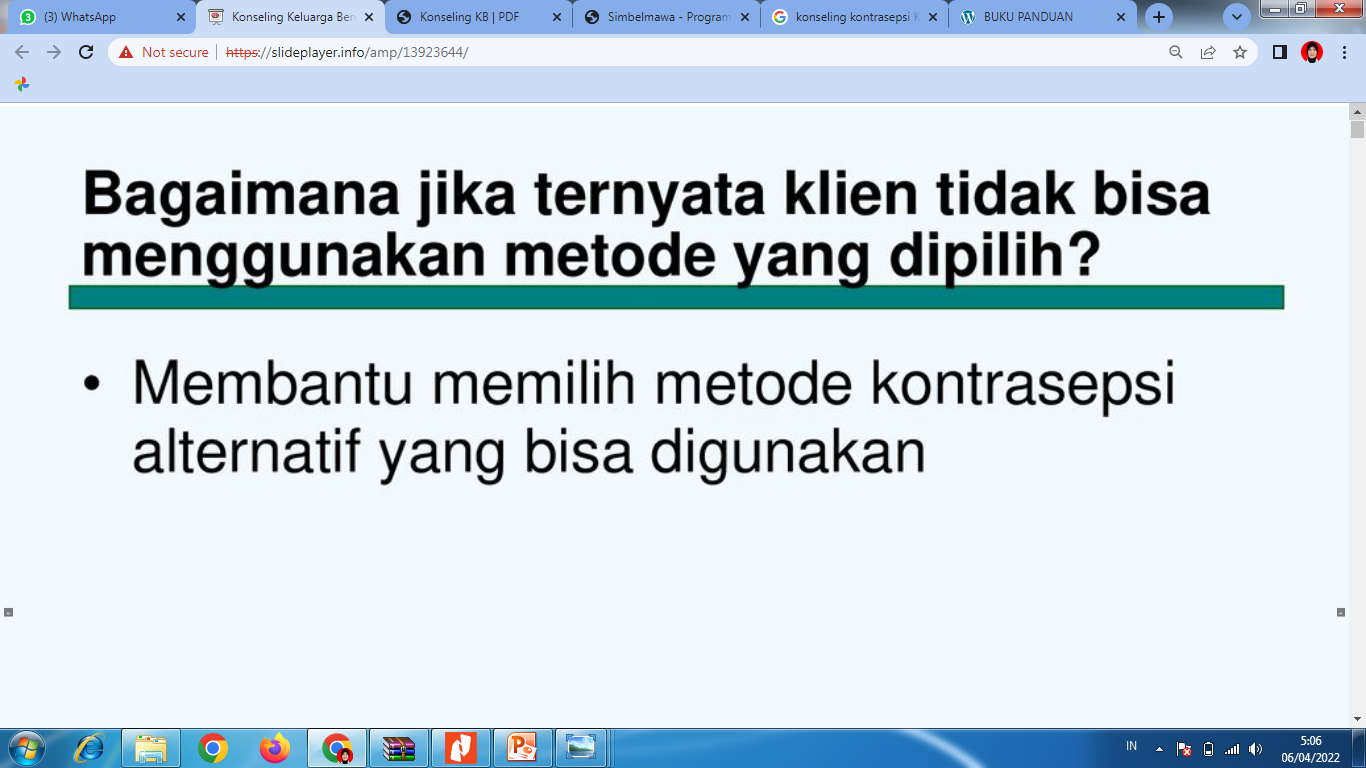 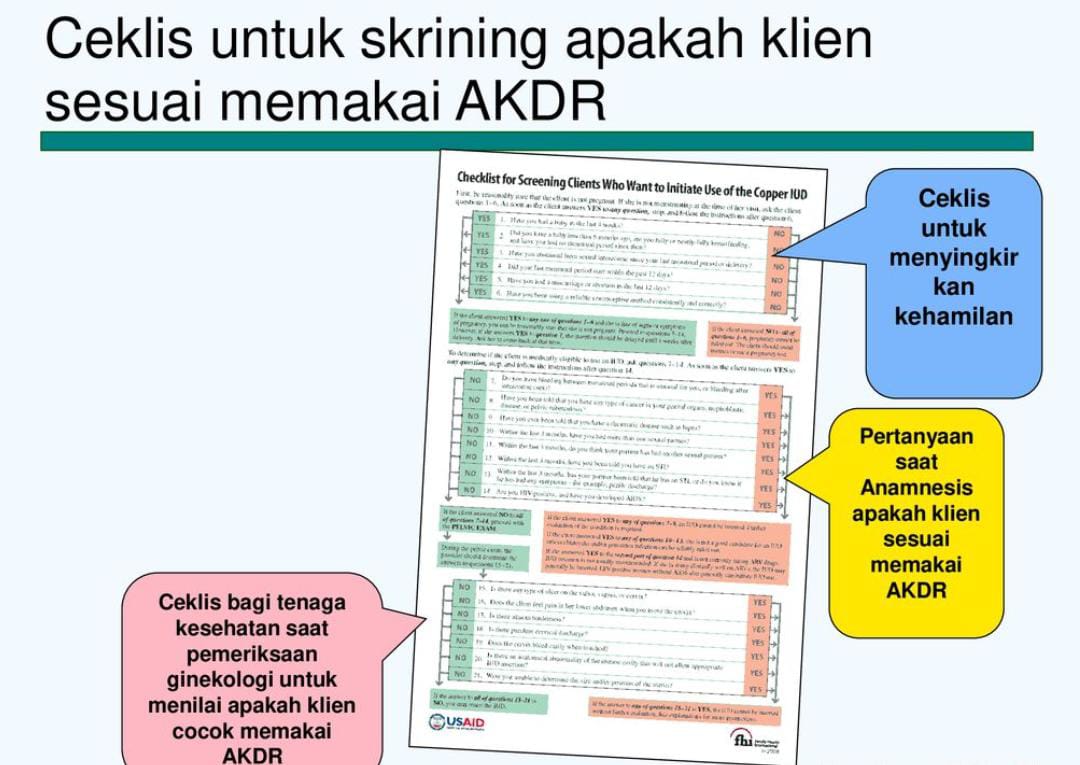 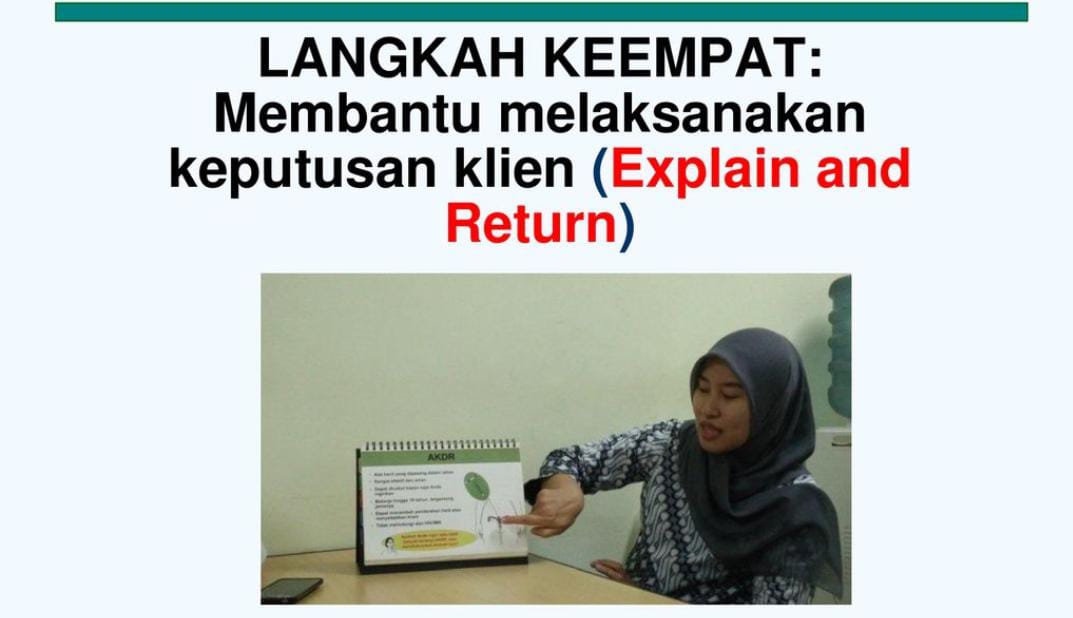 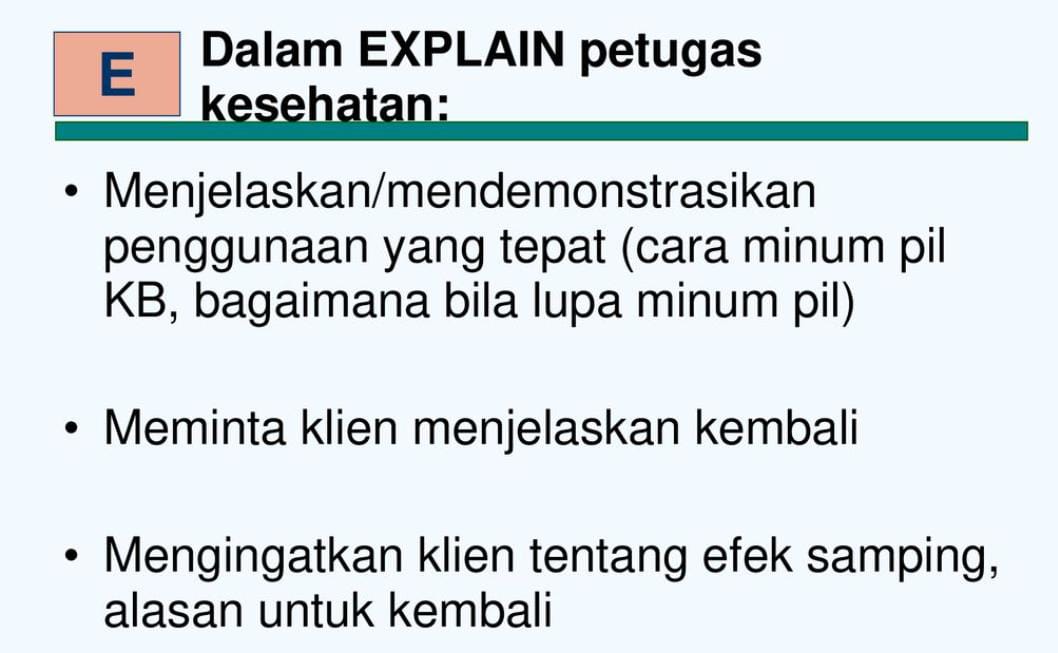 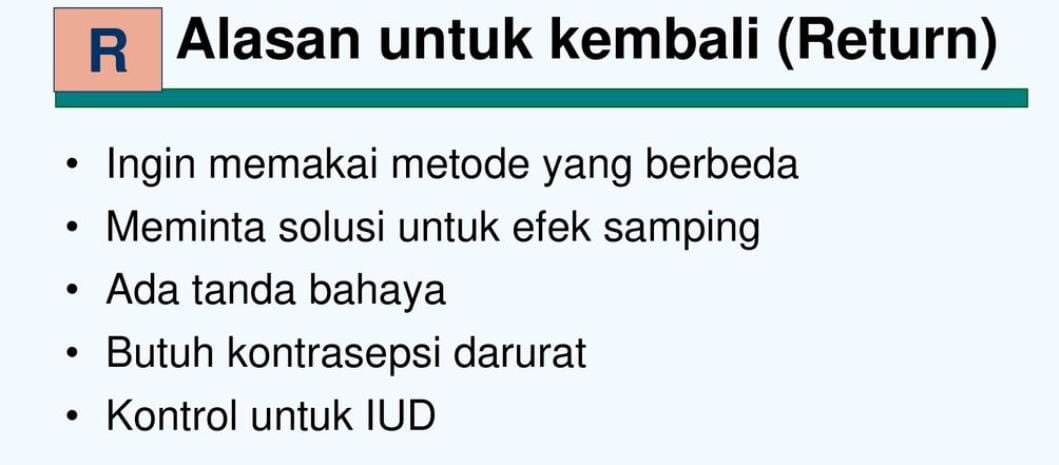 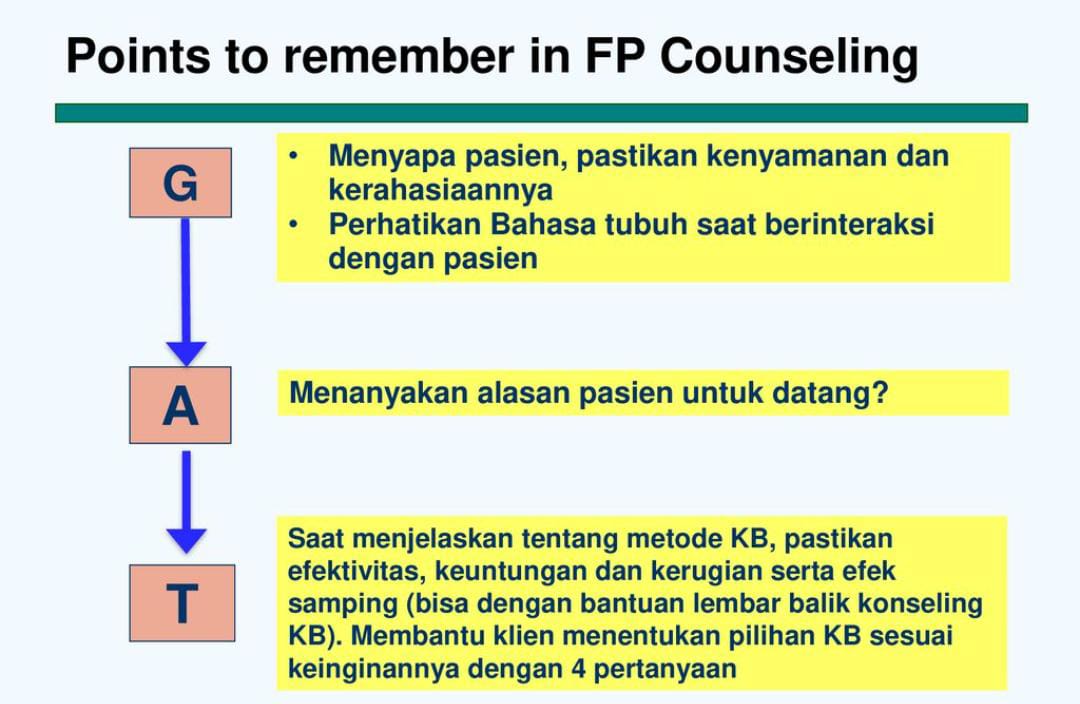 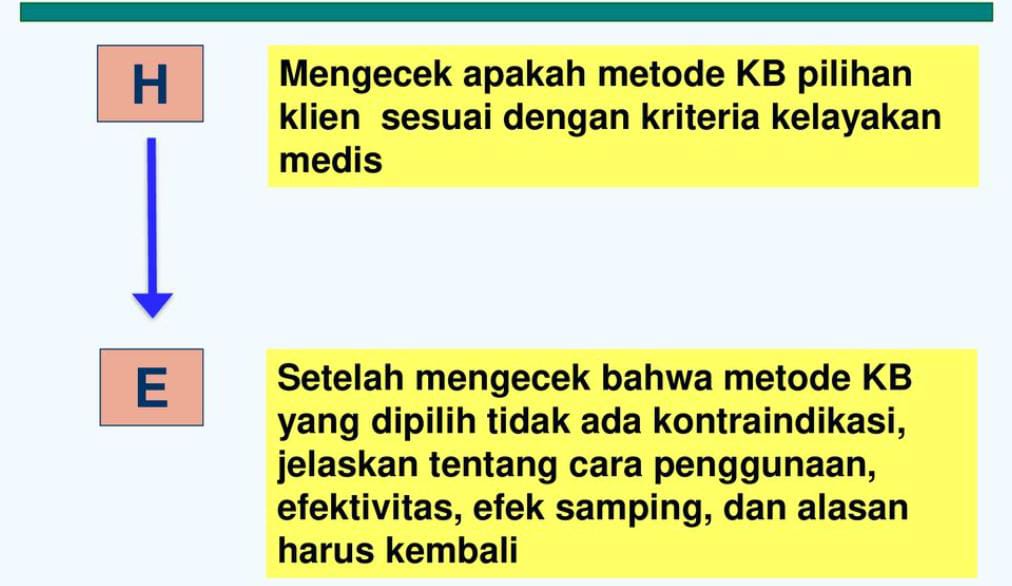 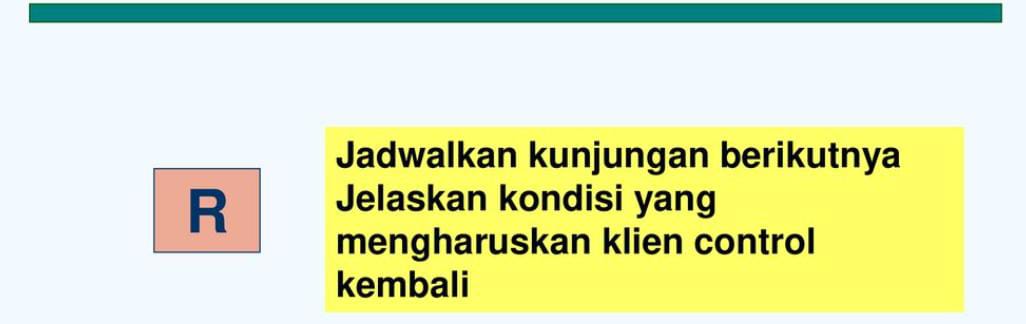 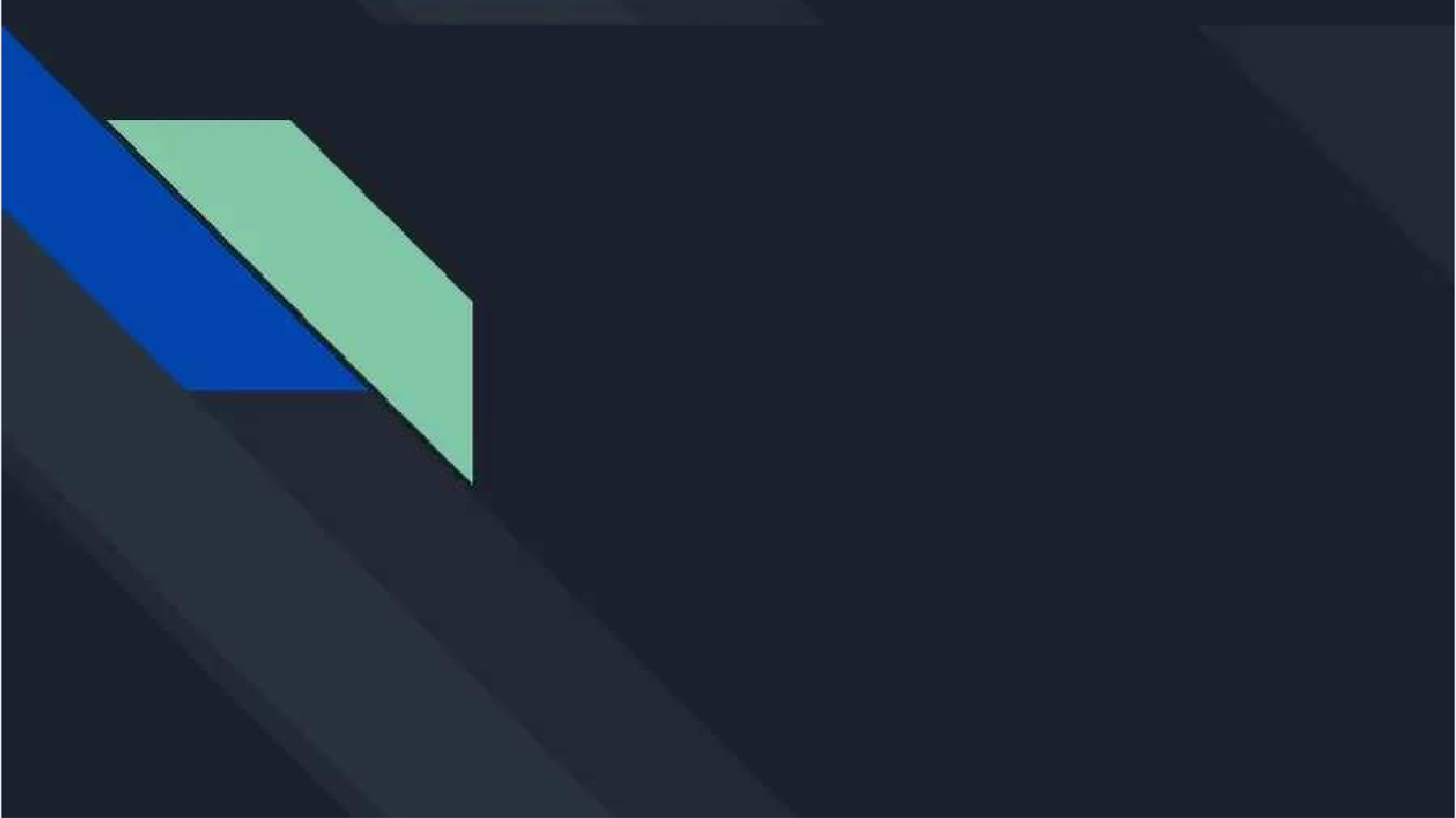 TERIMA KASIH